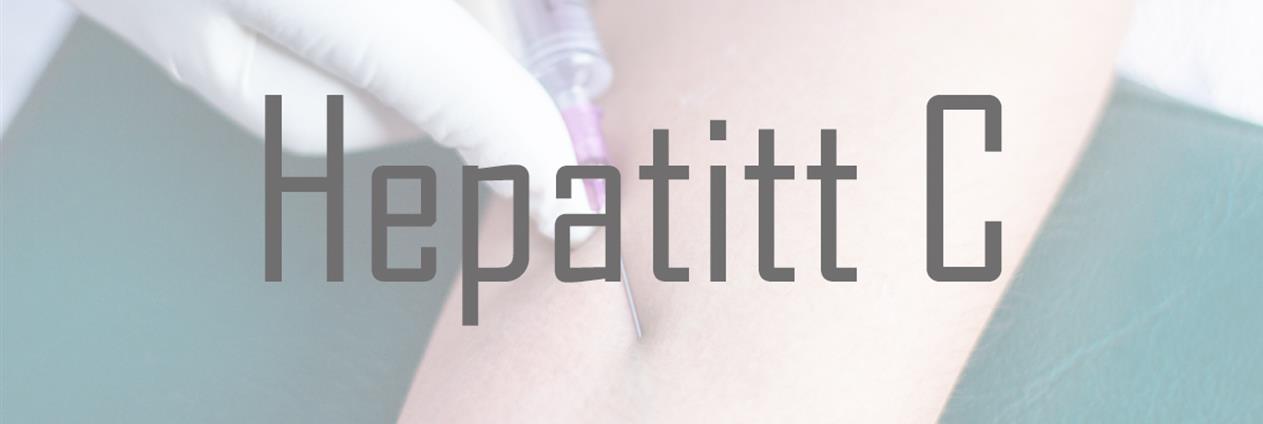 Hepatitt C
Mål : Eliminering av Hepatitt C
Nasjonal strategi mot hepatitter 2018-2023
Eleminering av hepatitt C, men også forebygge blodsmitte generelt . 
Helsedirektoratet plan tar sikte på å redusere forekomsten av  hepatitt C med 90 prosent.
Planen skal hjelpe kommunene og helseforetakene til å gjennomføre sørge-for-ansvaret får å forebygge smitte, diagnostisere  og behandle alle med hepatitt C.
[Speaker Notes: Største utfordring er å nå de som fortsatt er i aktiv rus
Økt risiko for komplikasjoner av hepatitt C
Viktig også for å hindre nysmitte.
Avhenig av godt samarbeid mellom kommunehelsetjenesten og spesialisthelsetjenesten får å nå målet vårt om å utrydde hepatitt c som folkehelseproblem.]
Hepatitt C
En betennelse i leveren forårsaket av en infeksjon med Hepatittviruset HCV

En viktig årsak til kronisk leversykdom 

80% av smitteoverføringen skjedd gjennom injiserende rusmiddelbruk

smittevei er uavklart hos 15-20%
[Speaker Notes: HCV smitter gjennom perkutan eksponering for infisert blod. I Norge har 80% av smitteoverføringen skjedd gjennom injiserende rusmiddelbruk, noen få er blitt smittet via blodtransfusjoner før 1990, mens smittevei er uavklart hos 15-20% 

Faren for seksuell smitteoverføring, smitte ved tatovering, piercing eller aksidentelt sprøytestikk er tilstede, men synes å være svært liten]
Hvilke personer bør undersøkes?
Typiske risikogrupper
Pasienter med forhøyet ALAT
Personer som har sniffet kokain
HIV positive
Personer som har vært i fengselet.
[Speaker Notes: Hvem bør undersøkes
Personer som noen gang har injisert stoff med sprøyte
Personer som har sniffet kokain
HIV positive
Mottakere av blodprodukter før 1992 i Vest Europa, Nord-Amerika, Japan og Australia og mottakere av blodprodukter uansett tidspunkt i andre enn de nevnte landene
Innvandrere fra høyendemiske områder
Personer som kan ha blitt utsatt for urene sprøyter i helsevesenet
Barn født av anti-HCV positive mødre
Pasienter med forhøyet ALAT
Personer som har vært utsatt for aksidentelt sprøytestikk
Pasienter i dialyse
Personer med ikke-profesjonelt utførte tatoveringer
Pasienter som har hatt seksuell omgang med HCV positive
Personer som har vært fengslet]
Mål å behandle alle med hepatitt C
Viktig med informasjon!

Mange myter rundt behandlingen, ikke alle er klar over at behandlingen nå har blitt mye enklere: 
1 tablett daglig i 12 uker
Lite bivirkninger
Over 95 % kurert
Hvorfor behandle hepatitt C
Unngå leverskade/skrumplever

Unngå leverkreft

Unngå å smitte andre
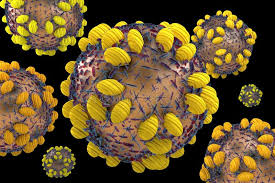 Naturlig forløp Hepatitt C
Ulik grad av fibroseutvikling i lever hos pasienter med kronisk infeksjon, kan over tid føre til cirrhose.

Fibrose - Chirrose - Leverkreft  

Etter 20-25 år kan komplikasjonene ende med leverkreft
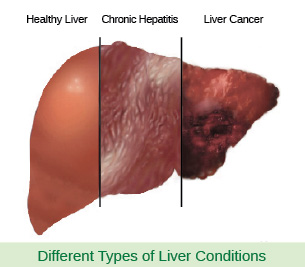 [Speaker Notes: Ulik grad av fibroseutvikling (arrdannelse) i lever hos pasienter med kronisk infeksjon, kan over tid føre til cirrhose (skrumplever). 
Etter 20 år har 3-20 % utviklet cirrhose
En norsk studie av opiatavhengige med kronisk hepatitt C viste at 1 av 3 hadde begynnende cirrhose eller cirrhose 25-35 år etter eksponering for viruset
I den samme studien var leversykdom dødsårsak hos ¼ av de som døde etter fylte 50 år. 
Økt risiko for fibrose ved høy alder ved smittetidspunkt, mannlig kjønn, koinfeksjoner med HBV og HIV, høyt alkoholforbruk, diabetes mellitus, non-alkoholisk steatohepatitt og genotype 3-infeksjon
Blant pasienter med levercirrhose vil hepatocellulært karsinom (leverkreft) utvikles hos 25% og leversvikt hos 25% innen 10 år. Den årlige mortaliteten blant cirrhotikere er omlag 4%.]
Helseforetakenes ansvar og oppgaver
Tilby tester og behandling, særlig der det er økt risiko for Hep C
 - distriktspsykiatrien 
 - fengslene
 - rusbehandling
[Speaker Notes: skal invitere kommunene i sin region til samarbeid
gi faglige råd, vurdere enkeltpasienter, forskrive H-resepter over telefon eller poliklinisk
legge til rette for ambulant elastografi i større byer
 sørge for at innsatte så langt som mulig kan få gjennomføre behandlingen mens de sitter i fengsel
 tilby test til pasienter som på grunn av andre sykdommer er i regelmessig kontakt med helseforetakene og som har vært eller kan være i risiko for smitte med hepatitt C
tilby test til alle i Tverrfaglig spesialisert rusbehandling (TSB)
tilby test til pasienter som trenger avrusning i spesialisthelsetjenesten, går til Distriktspsykiatriske sentere eller andre tilbud innen psykisk helsevern som kan ha forhøyet risiko for smitte med hepatitt C]
Infeksjonspoliklinikken
Samarbeid mellom ulike kommunale og private aktører og, fengsler

Poliklinikk på Bymisjonen 

Oppsøkende virksomhet

Samarbeidsavtale med feltpleien
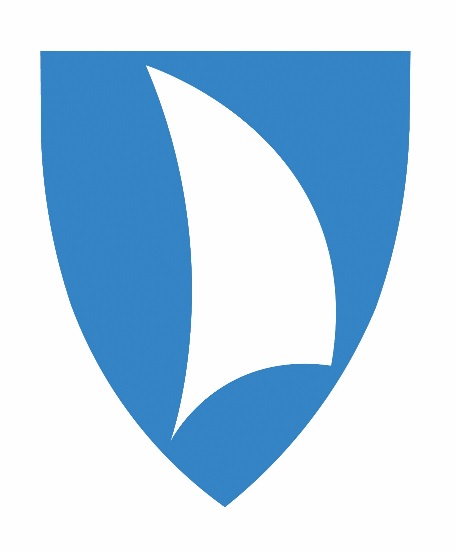 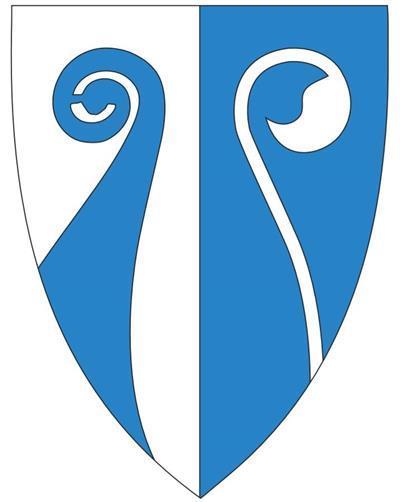 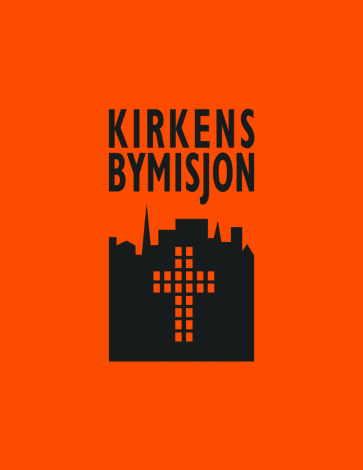 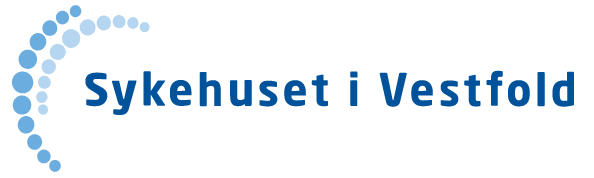 [Speaker Notes: Feltpleien, Tønsberg kommune og Infeksjonsmedisinsk seksjon, Sykehuset i Vestfold . 

Bymisjonen. 

Utfordrende med oppfølging med tanke på blodprøver og compliance (etterlevelse) følge legens råd om legemiddelbruk.

Møte opp til avtaler.]
Hepatitt C behandling ved aktivt injeksjonsmisbruk
Pasientforløp - et lavterskeltilbud i samarbeid mellom Feltpleien, Tønsberg kommune og Infeksjonsmedisinsk seksjon, Sykehuset i Vestfold.
Screening
Henvisning - mottak
Henvisning
Første fase
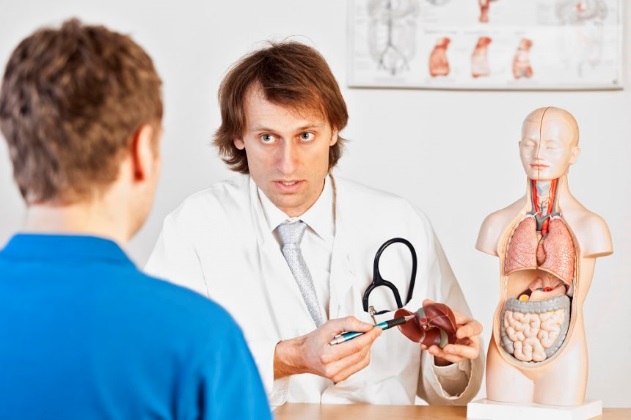 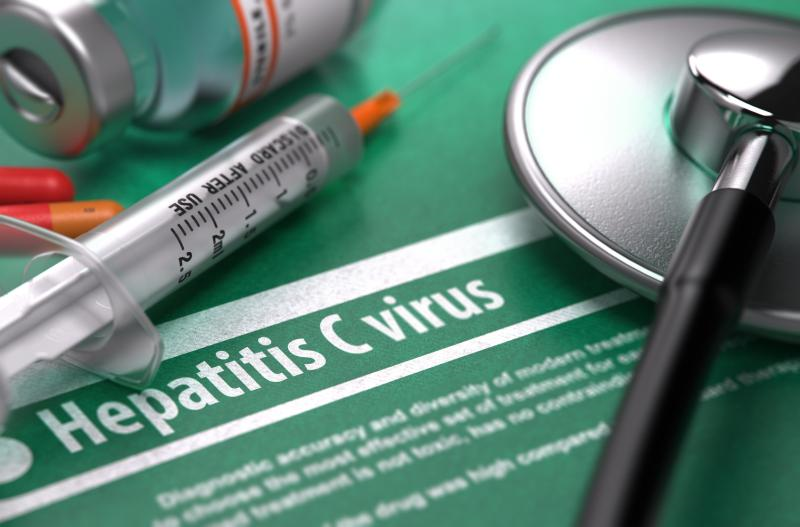 Andre besøk
Klinisk beslutning
Andre fase - behandling
Kontroll
Første besøk
Henvisning
Henvisning - mottak
Første fase
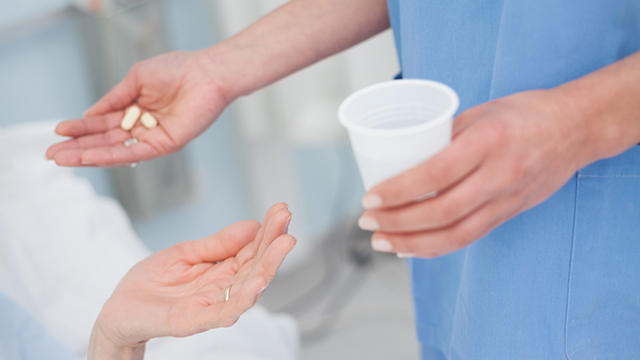 Utfordringer
Personer i aktiv rus, spesielt de som ikke har ruskonsulent
Nettverket rundt mennesker i aktiv rus
Unge rusmisbrukere er «usynlige» 

-> Mindre blodprøver. På deres arena.
[Speaker Notes: Verdifullt samarbeid med Feltpleien
Ønsker å nå flere
Ruskonsulenter, botilbud i bemannet bolig, fengsler mm
Manglende oppmøte på poliklinikk og røntgenavdeling]
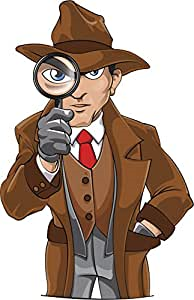 ?